ID PHOTO
PROFILE
Ut enim ad minim veniam, quis nostrud exerc. Irure dolor in reprehend incididunt ut labore et dolore magna aliqua. Ut enim ad minim veniam, quis nostrud exercitation ullamco laboris nisi ut aliquip ex ea commodo consequat. Ut enim ad minim veniam, quis nostrud exerc. Irure dolor in reprehend incididunt.
Resumgo
Project Manager
Jane
STREET ADDRESSCITY STATE ZIP CODE
A
M
EMAIL@ADDRDESS.COM
Dec. 2012
- Present
Job Title - Company Name - City, Country
Ut enim ad minim veniam, quis nostrud exerc. Irure dolor in reprehend incididunt ut labore et dolore magna aliqua. Ut enim ad minim veniam, quis nostrud exercitation ullamco laboris nisi ut aliquip ex ea commodo consequat.

Major accomplishments:
Ut enim ad minim veniam, quis nostrud exerc.
Ut enim ad minim veniam, quis nostrud exerc.
EXPERIENCE
Job Title - Company Name - City, Country
Ut enim ad minim veniam, quis nostrud exerc. Irure dolor in reprehend incididunt ut labore et dolore magna aliqua. Ut enim ad minim veniam, quis nostrud exercitation ullamco laboris nisi ut aliquip ex ea commodo consequat.

Major accomplishments:
Ut enim ad minim veniam, quis nostrud exerc.
Ut enim ad minim veniam, quis nostrud exerc.
2006 - 2012
DIPLOMA - SCHOOL Name - City, Country
Ut enim ad minim veniam, quis nostrud exerc. Irure dolor in reprehend incididunt ut labore et dolore magna aliqua. Ut enim ad minim veniam, quis nostrud exercitation ullamco laboris nisi ut aliquip ex ea commodo consequat.
2005
EDUCATION
DIPLOMA - SCHOOL Name - City, Country
Ut enim ad minim veniam, quis nostrud exerc. Irure dolor in reprehend incididunt ut labore et dolore magna aliqua. Ut enim ad minim veniam, quis nostrud exercitation ullamco laboris nisi ut aliquip ex ea commodo consequat.
2002
SKILLS
#SKILL 1 (100%)
#SKILL 2 (100%)
#SKILL 3 (80%)
#SKILL 4 (70%)
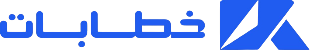 [Speaker Notes: Namozagy.com]